Федеральное государственное бюджетное образовательное учреждениевысшего образования«Красноярский государственный медицинский университетимени профессора В.Ф. Войно-Ясенецкого» Министерства здравоохранения Российской Федерации
Фармацевтический колледж

Философия Древнего Востока: Китай.

Читает: Герасимов С.А.
1
План лекции
Цивилизация Древнего Китая
Даосизм
Конфуцианство
Цивилизация Древнего Китая
Эпоха древнекитайской цивилизации берет начало в III–II тысячелетии до н. э., а конец приходится на крушение империи Хань (220 г. н. э.).
Особенности Древнего Китая
Жрецы не приобрели подавляющего влияния на общество;
В жизненных ситуациях доминировало рациональное рассмотрение;
Этика всегда имела приоритет над всеми сторонами жизни;
Китайцы не пытались изменить природу под себя, а провозгласили необходимость жить с ней в согласии.
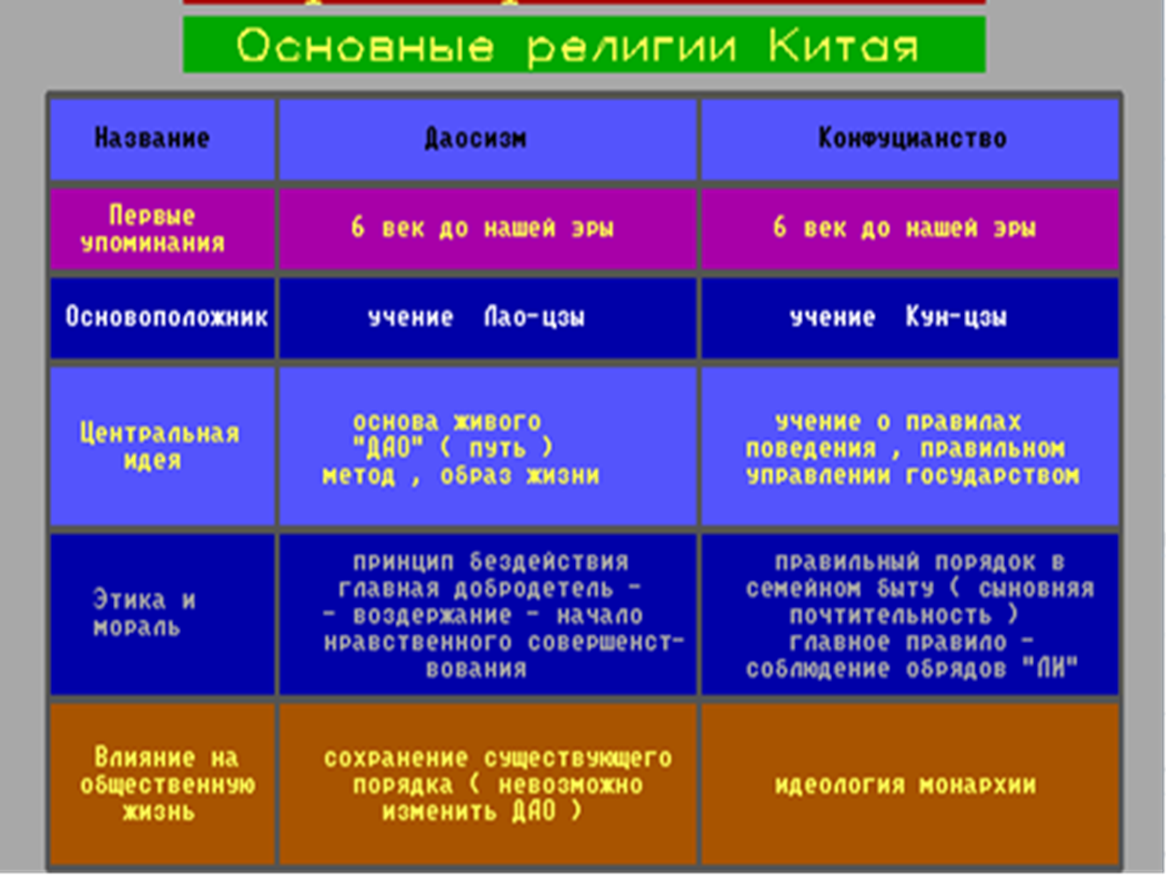 ДАОСИЗМ
В даосском учении особое место принадлежит учению о бессмертии. 
В противоположность конфуцианству, даосизм не допускал права народа на восстание против правителя. 
Идеалом человека в даосизме является не борец за справедливость в мире, а пассивный созерцатель происходящих событий, который не вмешивается в их ход, даже если происходящее непосредственно касается его самого.
ДАОСИЗМ
Религия направлена на внутреннее самосовершенствование личности
Конфуцианство
Философско-этическое учение, основано на рациональном осмыслении социального порядка жизни;
Мир строго упорядочен, каждому явлению отведено свое место, определенное свыше («чжэн мин»).
Обязанностью людей является тщательное соблюдение установленных правил, норм поведения («ли»). 
Обязательное почитание старших по возрасту и по положению в обществе («жэнь»).
Конфуцианство
Особое почитание умерших (культ предков). Культ героев, включая культ обожествленного основателя религии – Конфуция.
Божественной силой в конфуцианстве является великое Небо, с которым связан культ Шанди. Китайский император именовался сыном Неба (тяньцзы). 
Определенная роль в конфуцианской обрядности принадлежала жертвоприношениям;
Важной особенностью конфуцианства – было отсутствие жречества
Конфуцианство
Учение направлено на установление наилучшего социального порядка, а через него совершенствование личности.
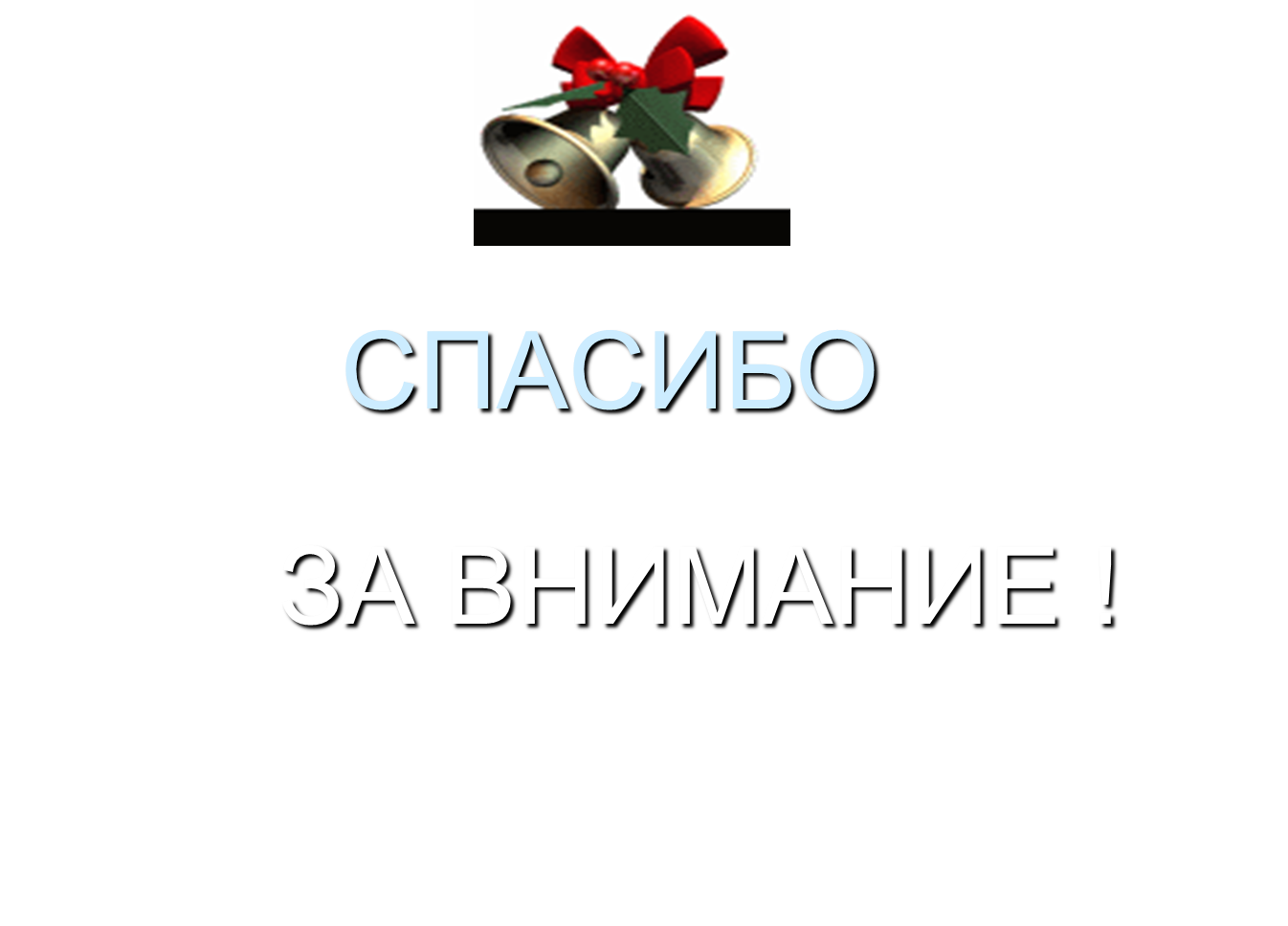